CSE 121 Lesson 19: Final Exam Review & Victory Lap!
Matt Wang
Spring 2024
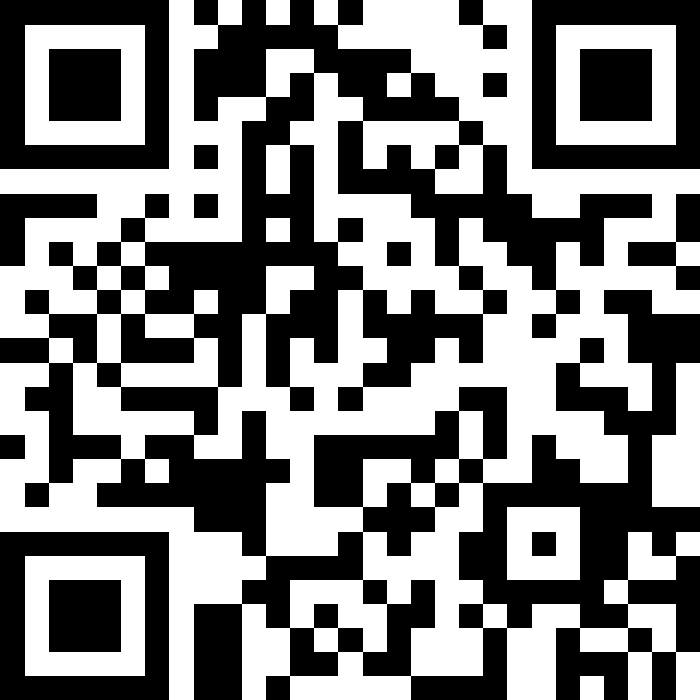 TAs:
sli.do #cse121-19
Today’s playlist:CSE 121 lecture beats 24sp
Announcements, Reminders
R7 due June 6th – all assignments eligible!
today is the last day for IPL + instructor office hours
Final Exam: Wednesday, June 5th from 2:30-4:20 in KNE 120
TA-led Review Session: Monday, June 3rd from 4:30-6:50 in JHN 102
other exam reminders:
please look at seating charts and let me know ASAP if you’re not there!
review Exam Resource Bank!
Lesson 19 - Spring 2024
2
Evaluations and Awards
Course Evals are due Sunday, June 2nd at 11:59 PM
currently just 16% (36/219) – we can do better than that :’)
CERSE survey – please see Dan Grossman’s email!
This is a different kind of feedback from course evals
Bob Bandes TA Award nominations open!
Lesson 19 - Spring 2024
3
Applications of CS
or “What can I do with what I learned?” – outside of just “write code”:
Detect and prevent toxicity online & recognize disinformation
Help deaf & hard-of-hearing people identify sounds
Develop a programming language that celebrates the world’s languages
Build battery-free robots & put them on insects (and... track murder hornets?)
Computational knitting & carpentry
Create an interactive atlas of millions of refugee experiences
Fix Olympic badminton & identify cheating in chess
and so much more!
Lesson 19 - Spring 2024
4
… including your projects! (1/2)
Computational Biology & Medicine (P2, P3)
fun fact: Matt did some DNA sequencing (P3+++) in grad school at UCLA!
at UW: Chris Thachuk, Linda Shapiro, Sara Mostafavi, Sui-In Lee; BIME & Med!
Turtle (C0, C1)
fun fact: maps well to stitching & embroidery or laser cutting!
at UW: “Cultural-Centric Computational Embroidery”, CSE + iSchool, SIGCSE ’24
Lesson 19 - Spring 2024
5
… including your projects! (2/2)
Games & Graphics (C1, C3):
fun fact: Foldit (from UW) is a crowd-sourced game for protein folding!
at UW: many labs in CSE and iSchool’s GAMER group
Social Computing (P1, C2):
at UW: Amy Zhang’s Social Futures Lab + so much of iSchool!
and many side quests (in lecture, section, PCM): accessibility (e.g. UW CREATE), weather forecasting, chatbots, software tools, and lots of math
Lesson 19 - Spring 2024
6
More 12X!
Future Courses
or “What can I do next?”
Non-majors
Majors
Other tech-related majors: Informatics, ACMS, HCDE, Electrical & Computer Engineering, …
See: https://www.cs.washington.edu/academics/ugrad/current-students and https://www.cs.washington.edu/academics/ugrad/nonmajor-options/nonmajor-courses
Lesson 19 - Spring 2024
7
Frequently Asked Questions
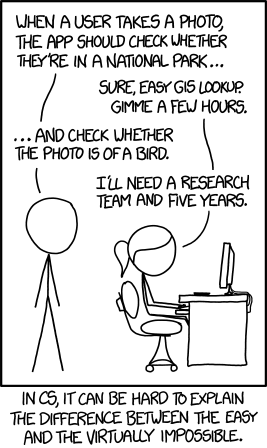 How can I get better at programming?
Practice!
How can I learn to X?
Search online, read books, look at examples :)
What should I work on next?
Anything you can think of! (Here are some ideas)
Beware: it’s hard to tell what’s easy and what’s hard.
Should I learn another language? Which one?
That depends–what do you want to do?
What’s the best programming language?
😠 (take CSE 341 or CSE 413)
Lesson 19 - Spring 2024
8
Aside: Cute Programming Language Logos
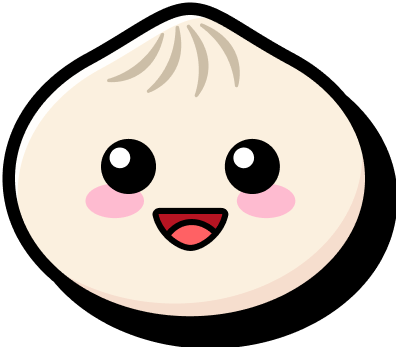 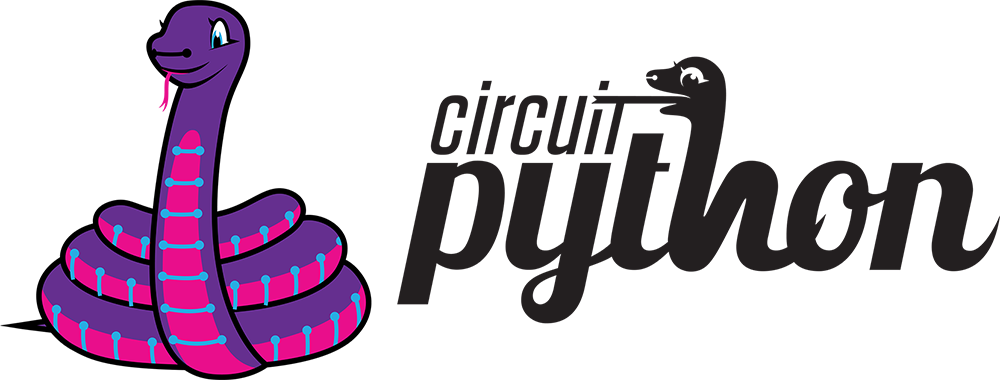 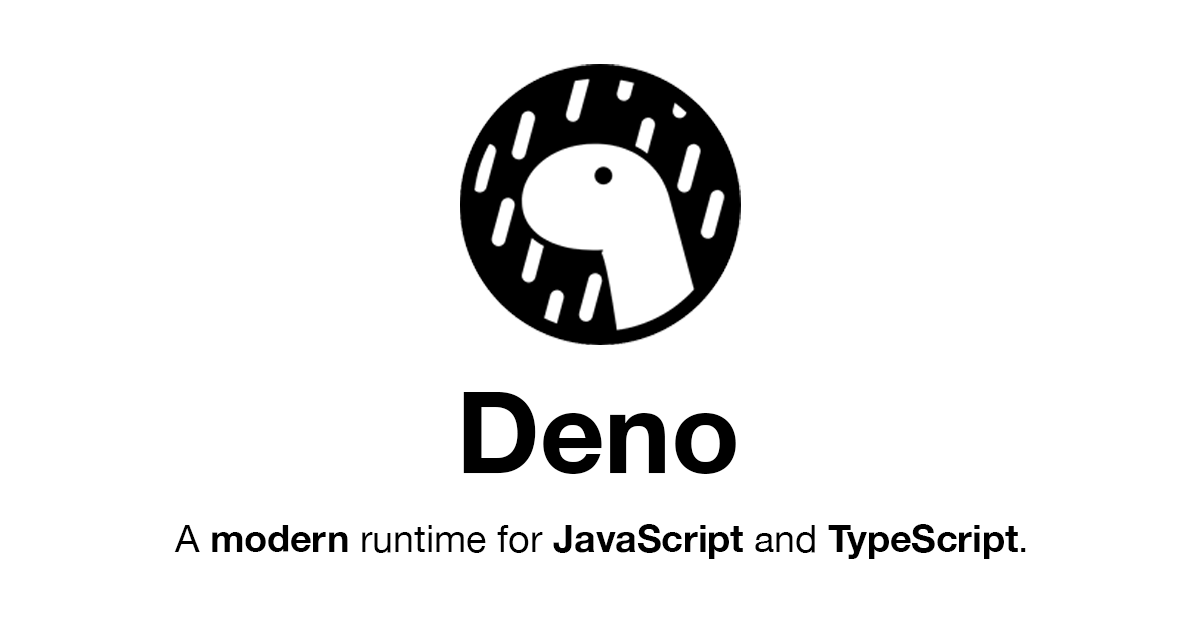 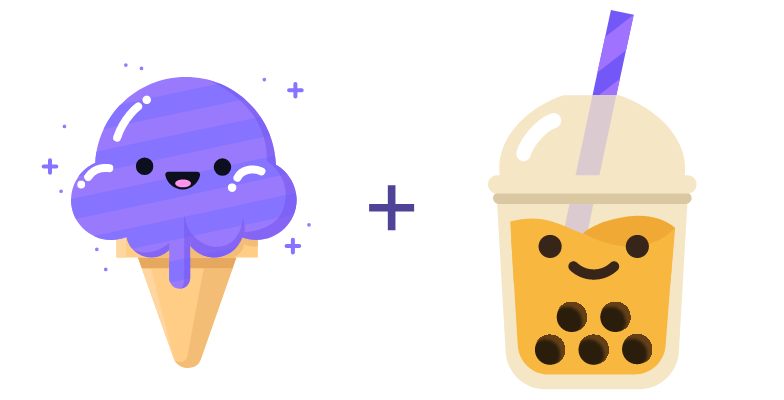 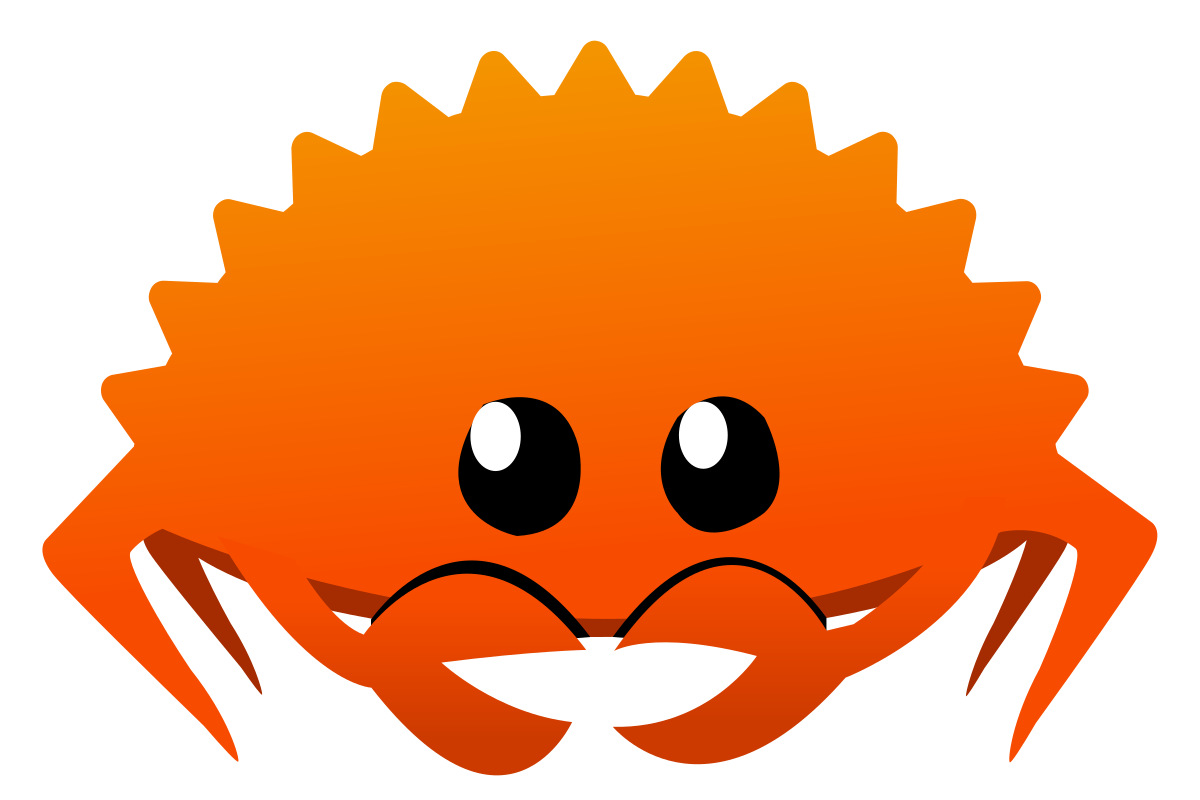 Lesson 19 - Spring 2024
9
Summer Project: Tic Tac Toe (1/2)
Build your own Tic Tac Toe game (and “AI”)!

How would you represent a Tic Tac Toe game in Java?(hint: arrays will be very, very helpful!)
Write a method that tells you if a Tic Tac Toe game is won (or playable).
Write a method that gets input from the user and “makes” a move.
Wrap it all up – into a nice two-player game!
Lesson 19 - Spring 2024
10
Summer Project: Tic Tac Toe (2/2)
Wait, there’s more!

Make some “AI” that…
just makes a random valid move (you should be able to beat this!)
tries to make a “good” move (~ some if statements)
never loses
Tic Tac Toe is a “solved game”: a perfect player will never lose.

Or, extend this idea to other grid-based games!
similar-ish: connect four, checkers, battleship
much harder: sudoku, chess, go, othello
Lesson 19 - Spring 2024
11
Thank your lovely TAs!!!!!!
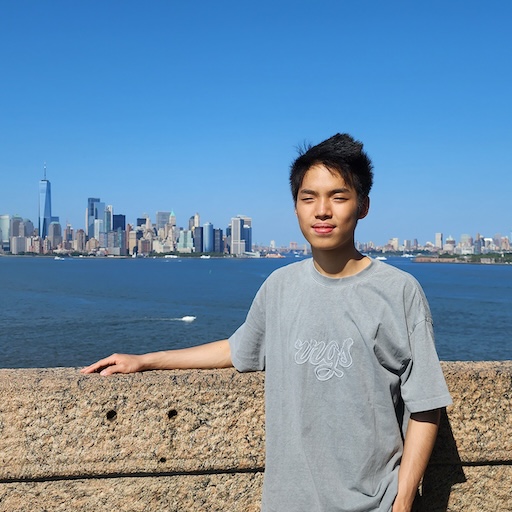 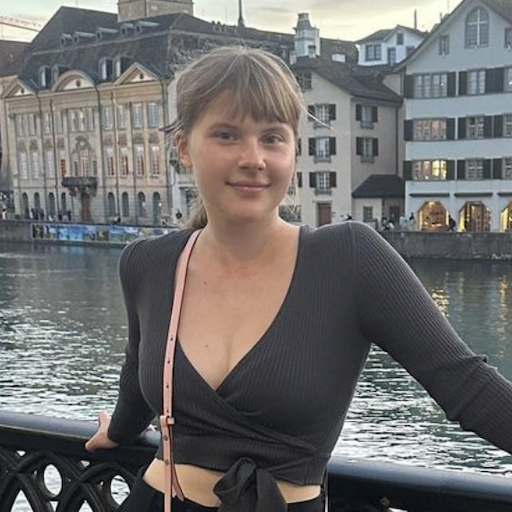 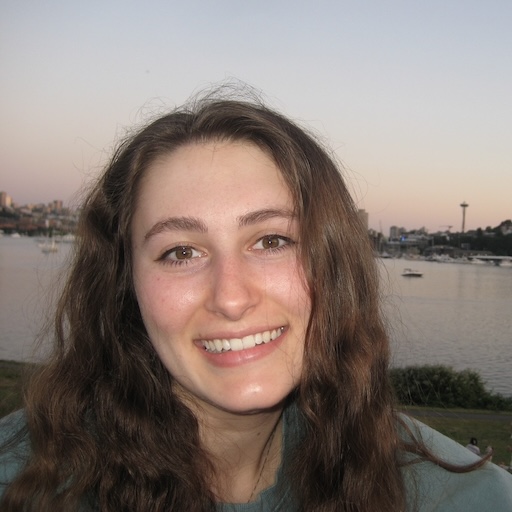 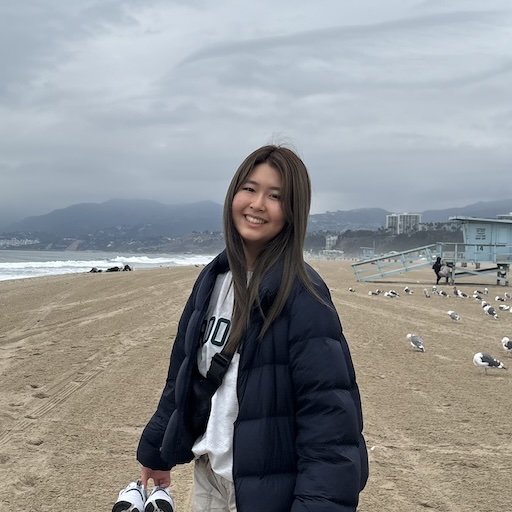 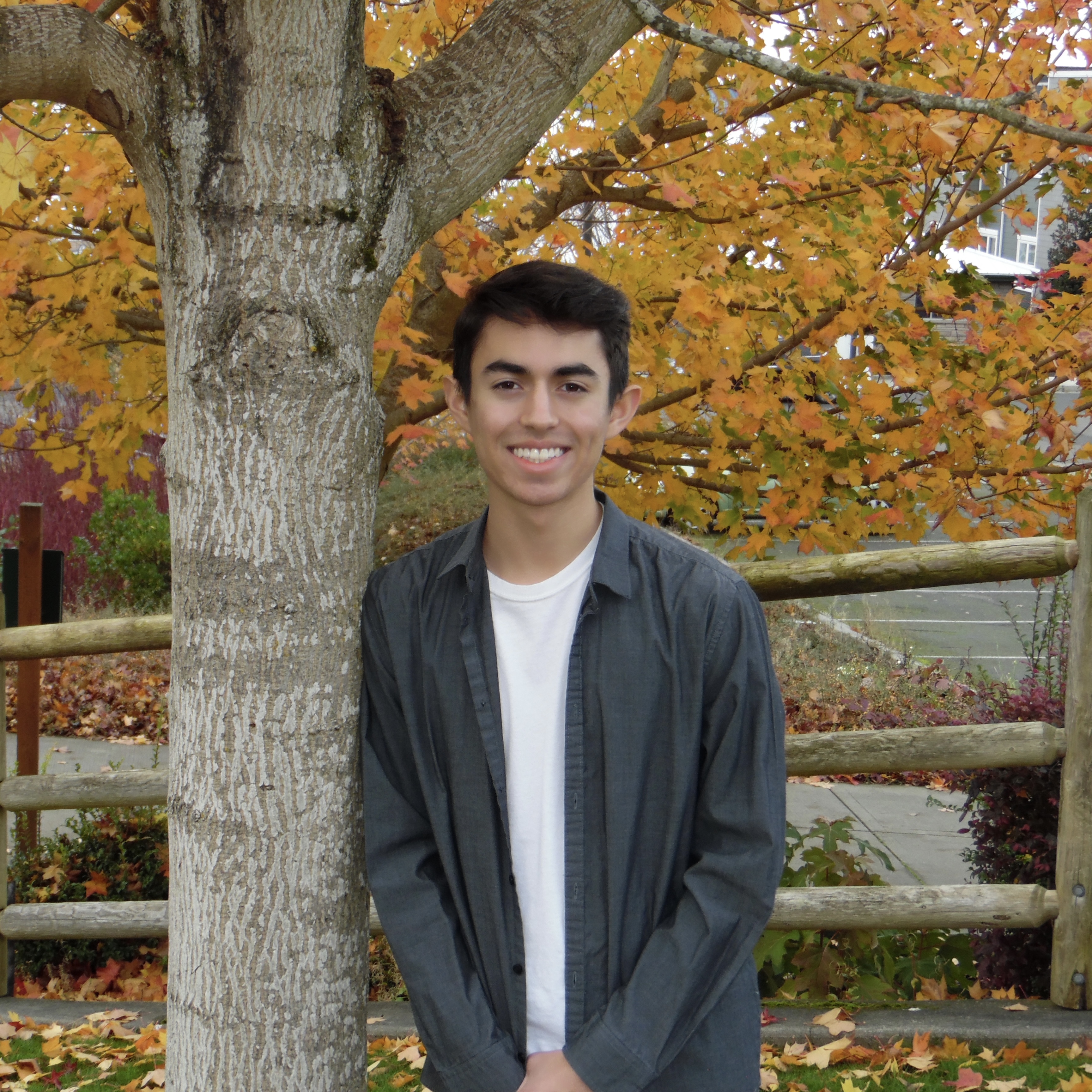 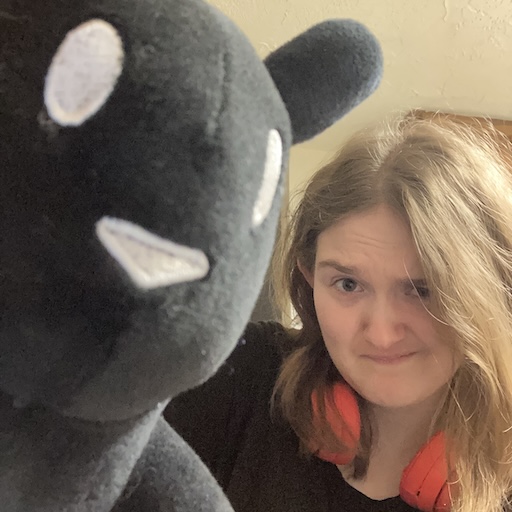 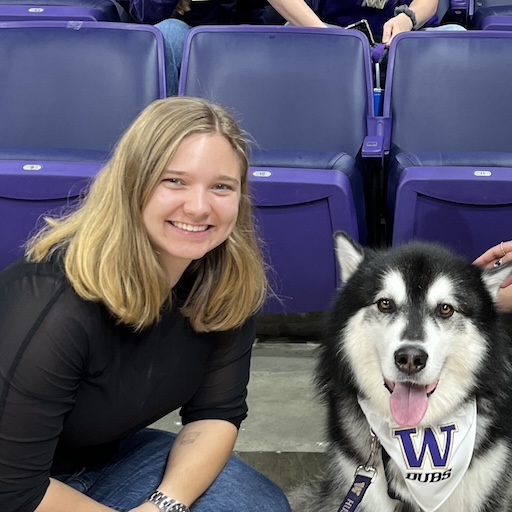 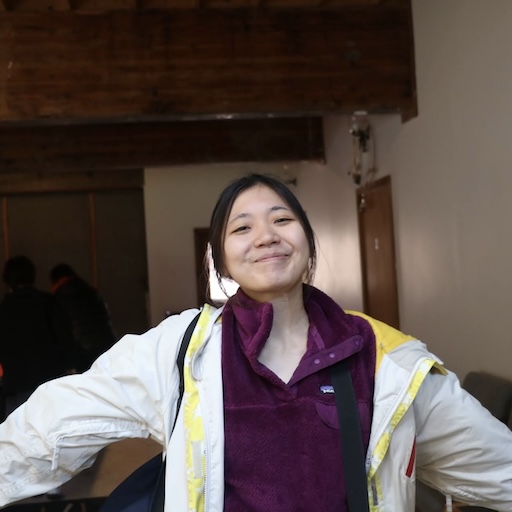 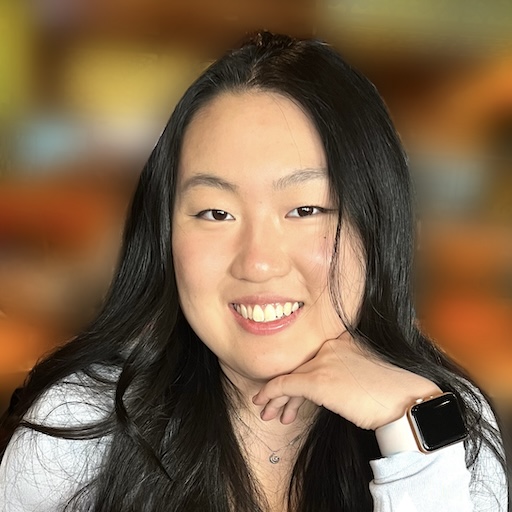 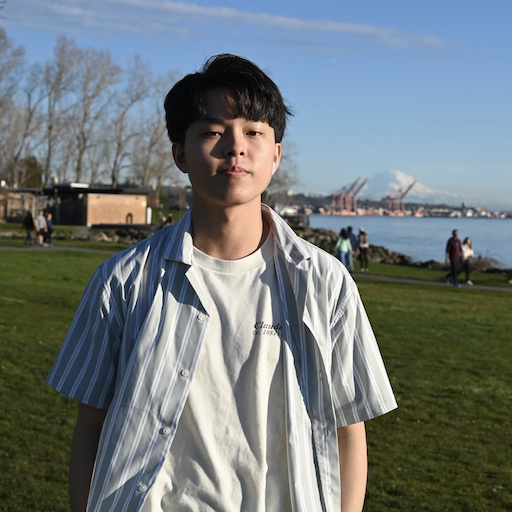 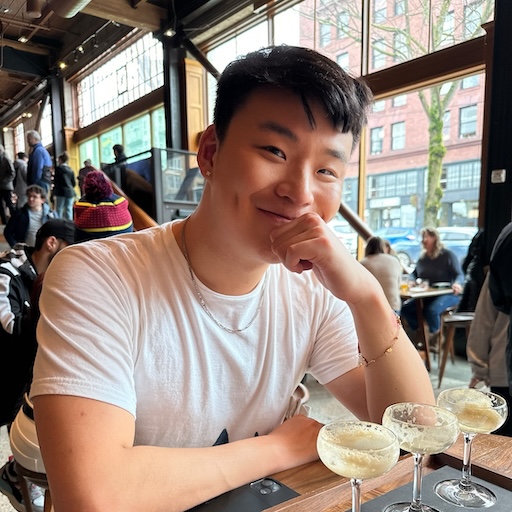 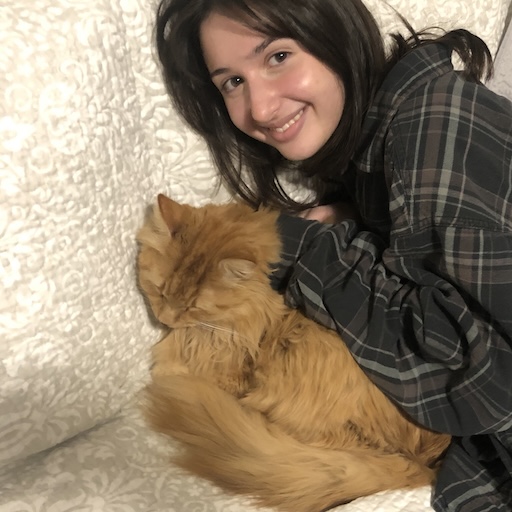 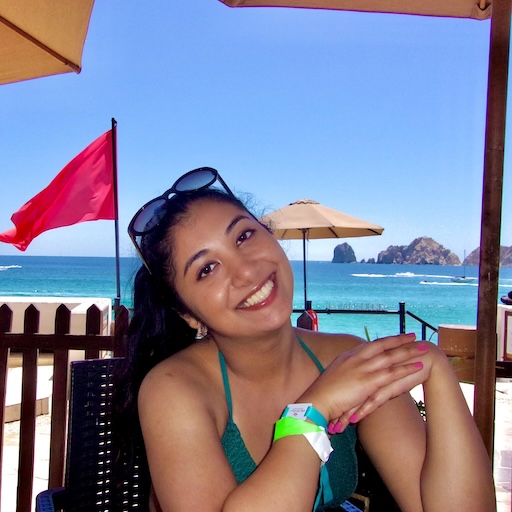 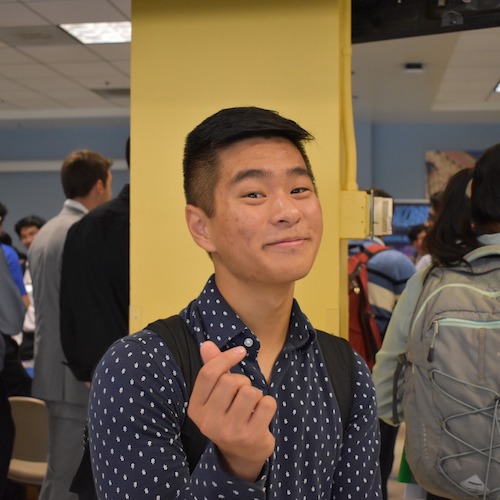 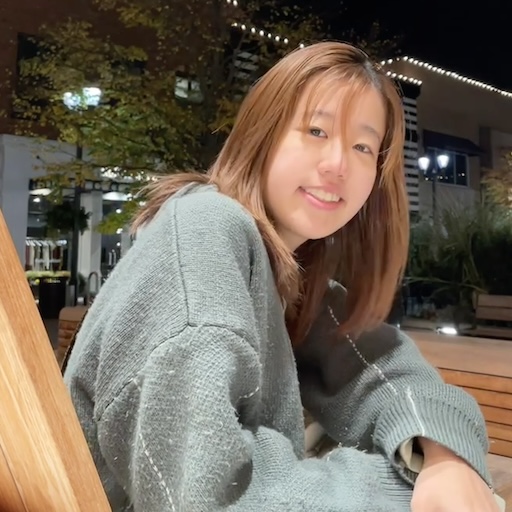 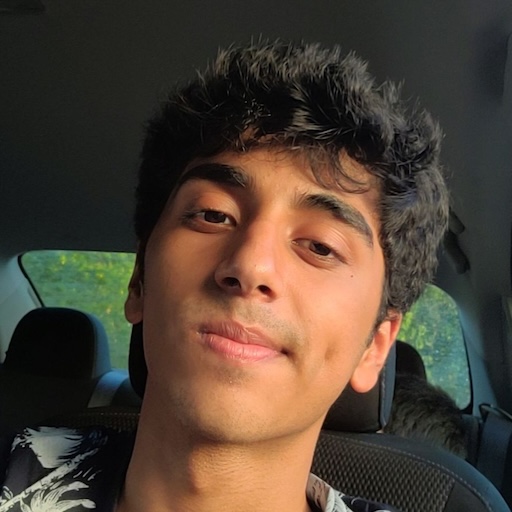 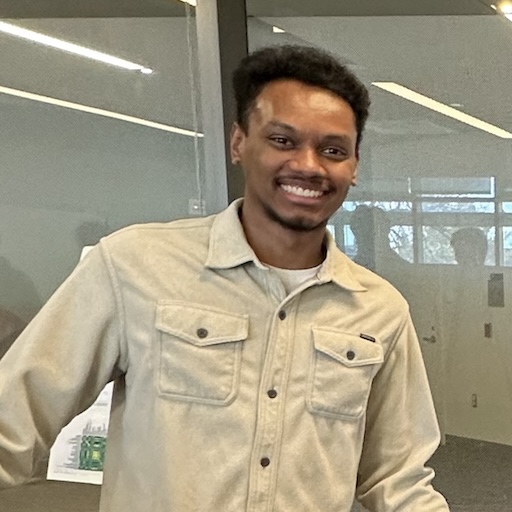 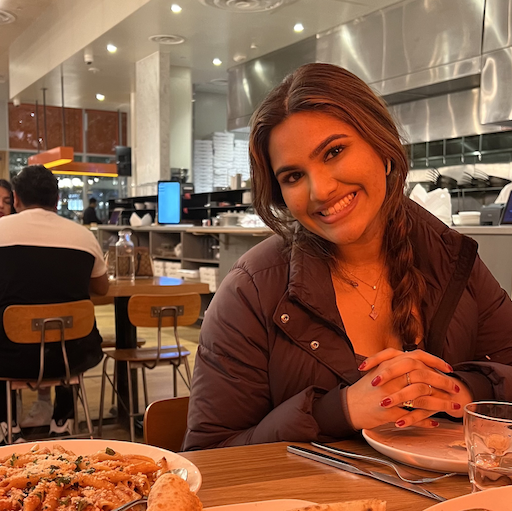 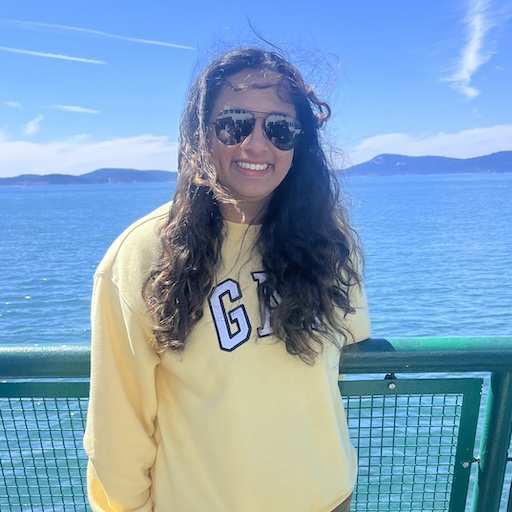 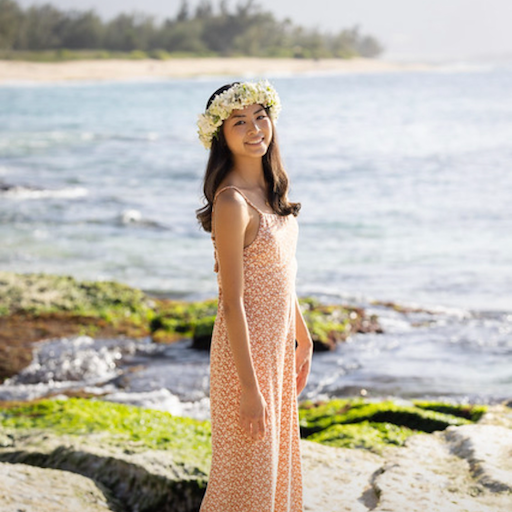 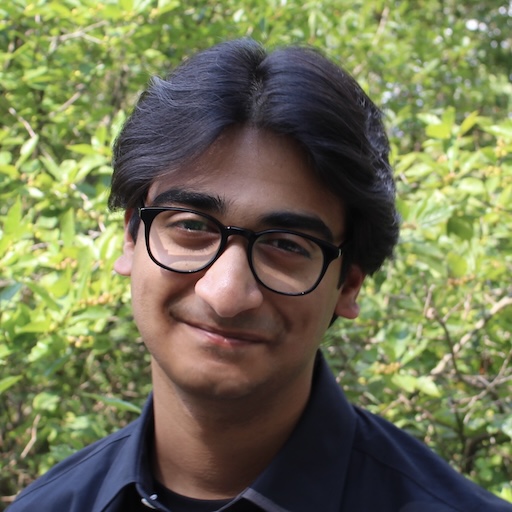 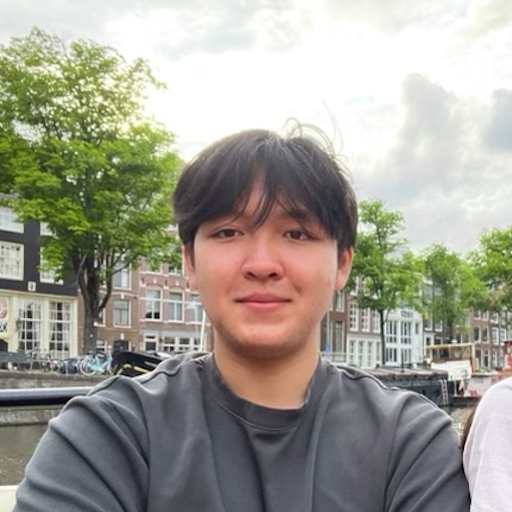 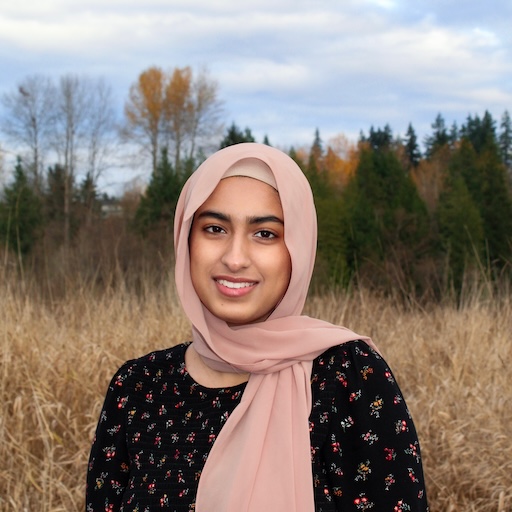 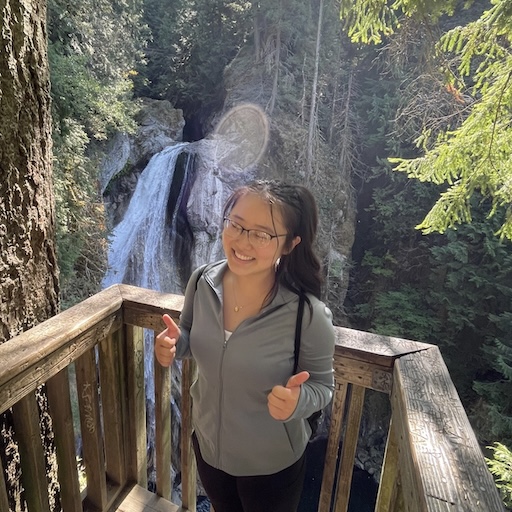 Lesson 19 - Spring 2024
12
Thank you!
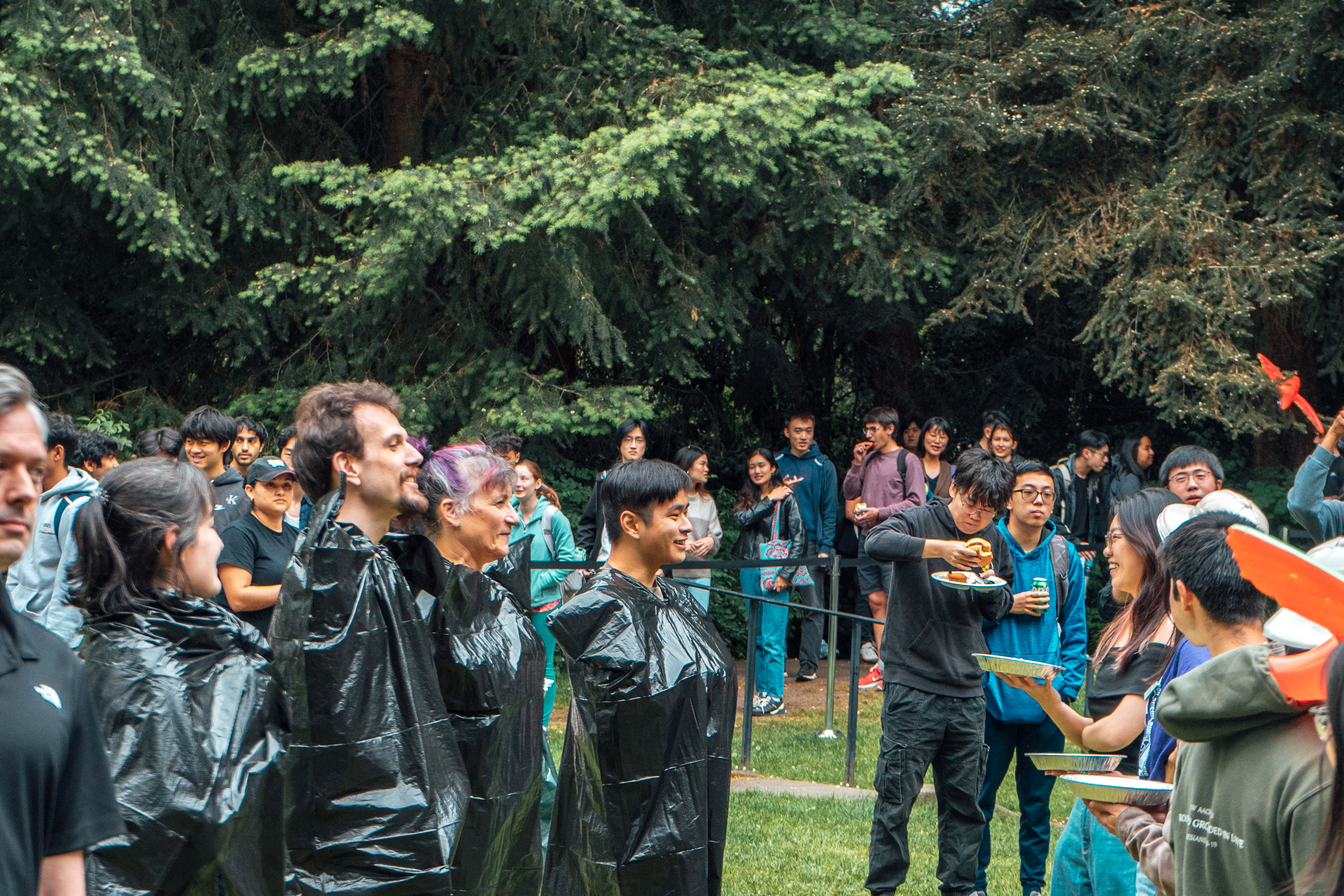 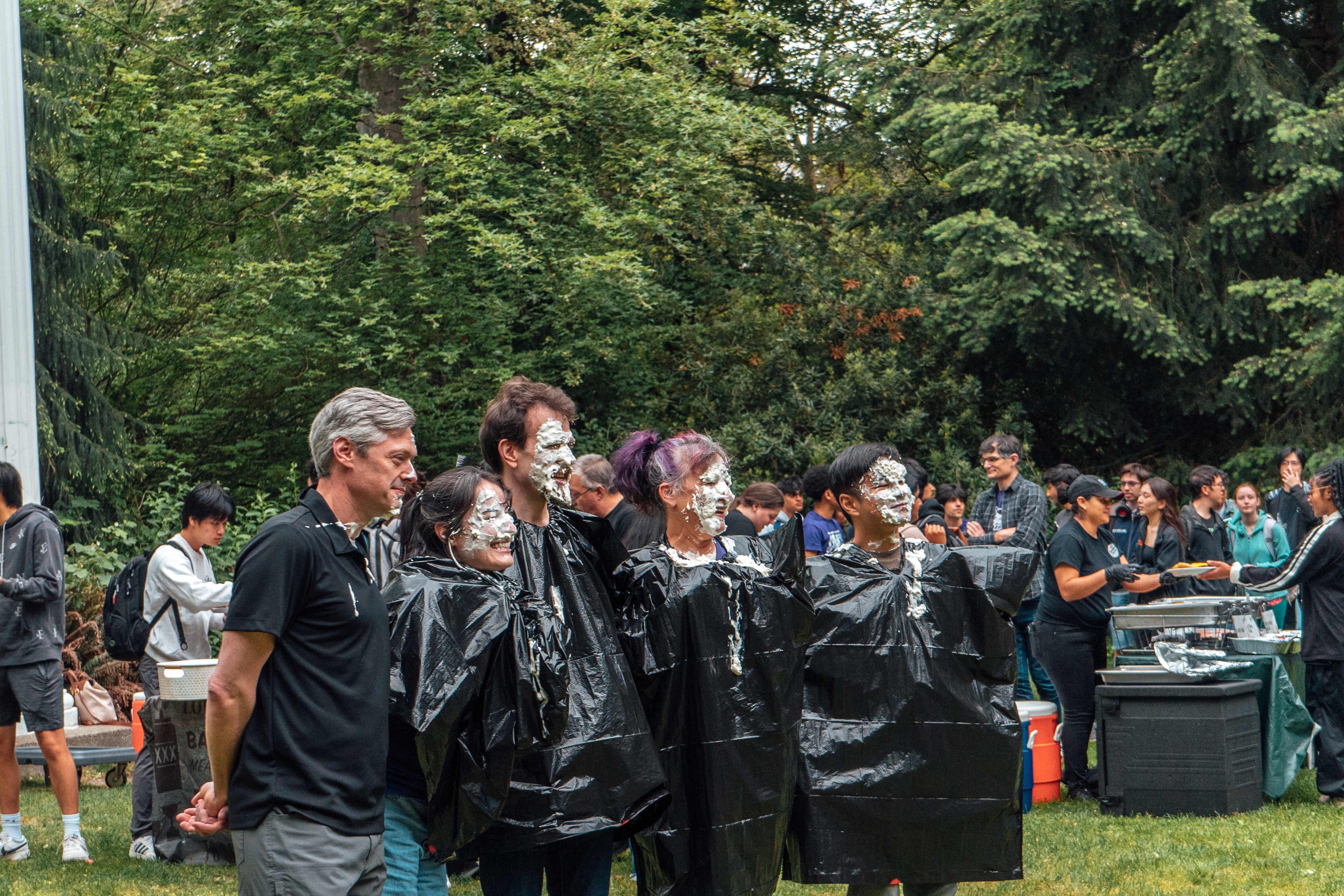 Ask Me (Almost) Anything!
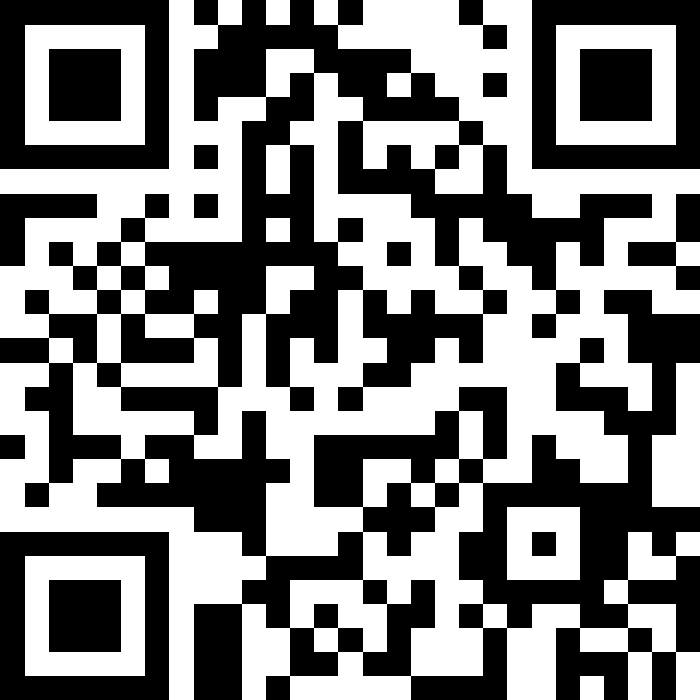 sli.do #cse121-19
Lesson 19 - Spring 2024
13